The Science of Energy
What is Energy?
Energy is broadly defined as the ability to do work
It is the property of a substance, object or material that allows it to do work
Energy is classified into two major categories: potential and kinetic
Potential Energy
Potential energy is either due to stored energy in the object or substance or to the position of the object
How do these objects store potential energy?
Battery
Auto suspension spring
Water tower
Sugar
Potential Energy
A  battery contains chemicals which react to release electrons
A spring that is compressed or stretched stores mechanical potential energy
Water at a height has gravitational potential energy due to its position
Sugar contains chemicals that react with chemicals in your body to produce energy
Potential Energy
Kinetic Energy
Kinetic energy is the energy of motion--of waves, electrons, atoms, molecules, substances, and objects
Kinetic Energy
The Scientific Law of Conservation of Energy
Energy is neither created nor destroyed
It can only be transformed from one form to another
What kind of energy is being transformed?What is it being transformed into?
Chemical energy
Motion
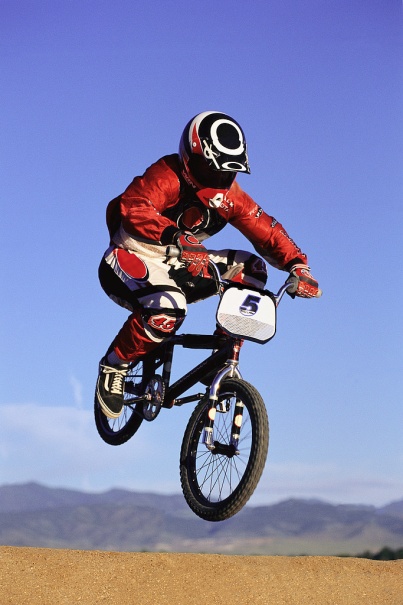 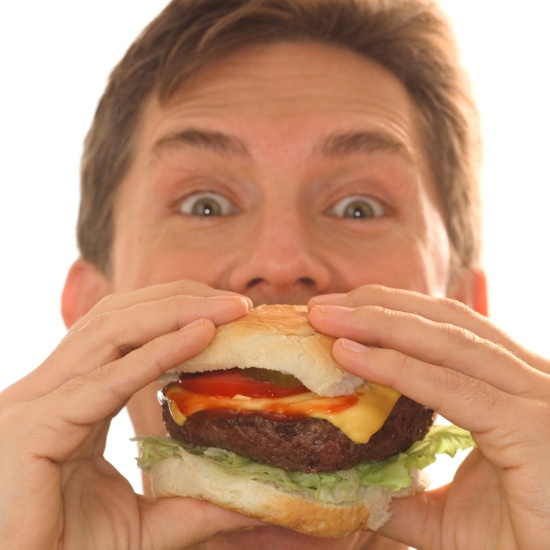 What kind of energy is being transformed?What is it being transformed into?
Radiant Energy
Chemical Energy
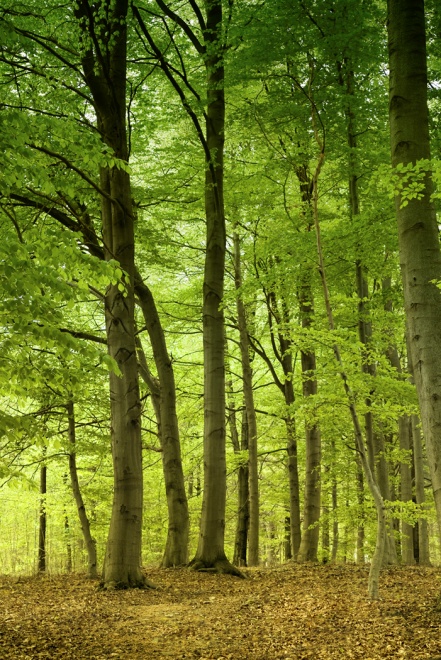 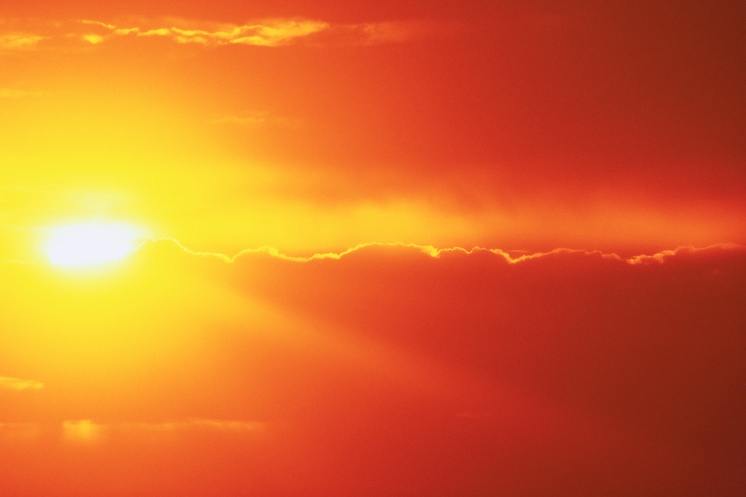 What kind of energy is being transformed?What is it being transformed into?
Electrical energy
Thermal Energy
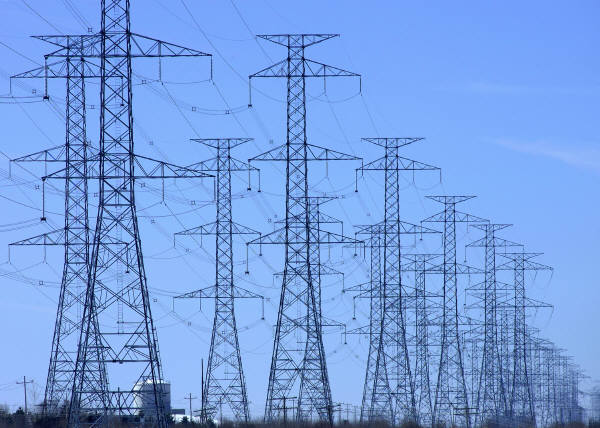 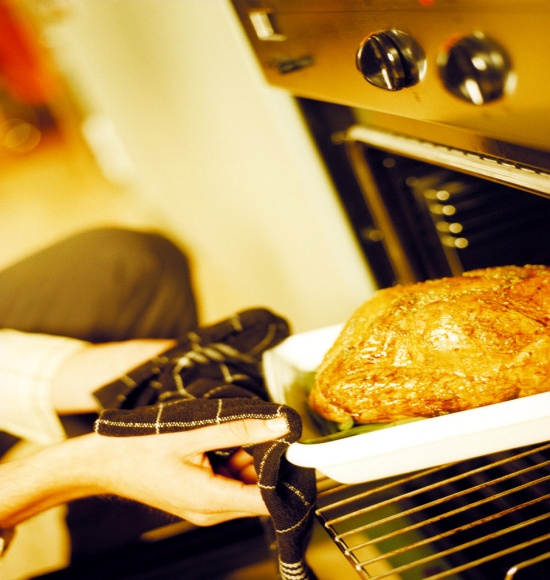 What kind of energy is being transformed?What is it being transformed into?
Chemical energy
Motion
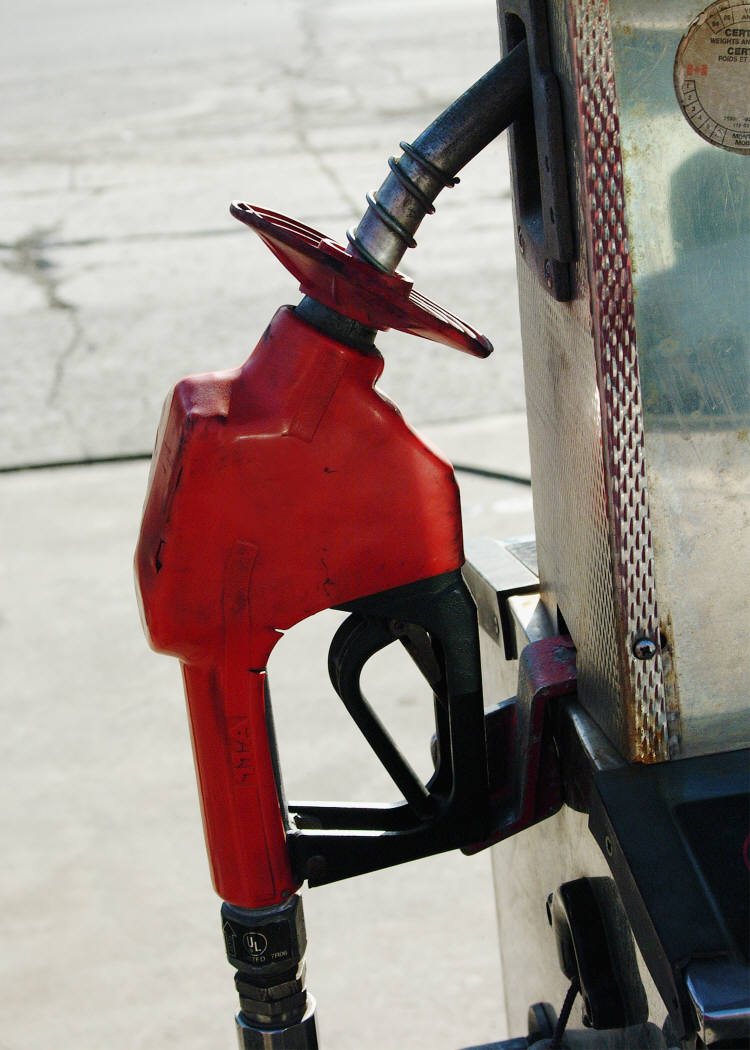 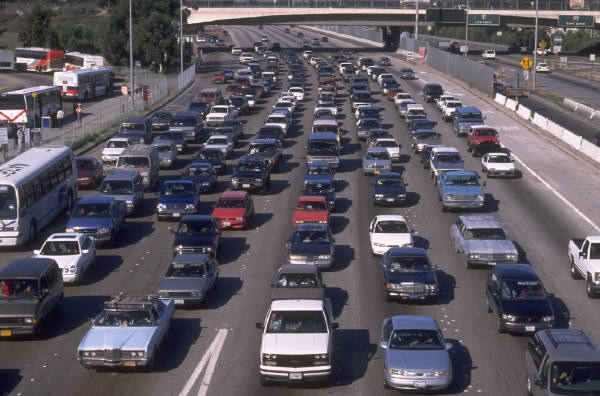 For More Information
Energy Explained: Your Guide to Understanding Energy http://www.eia.doe.gov/energyexplained/